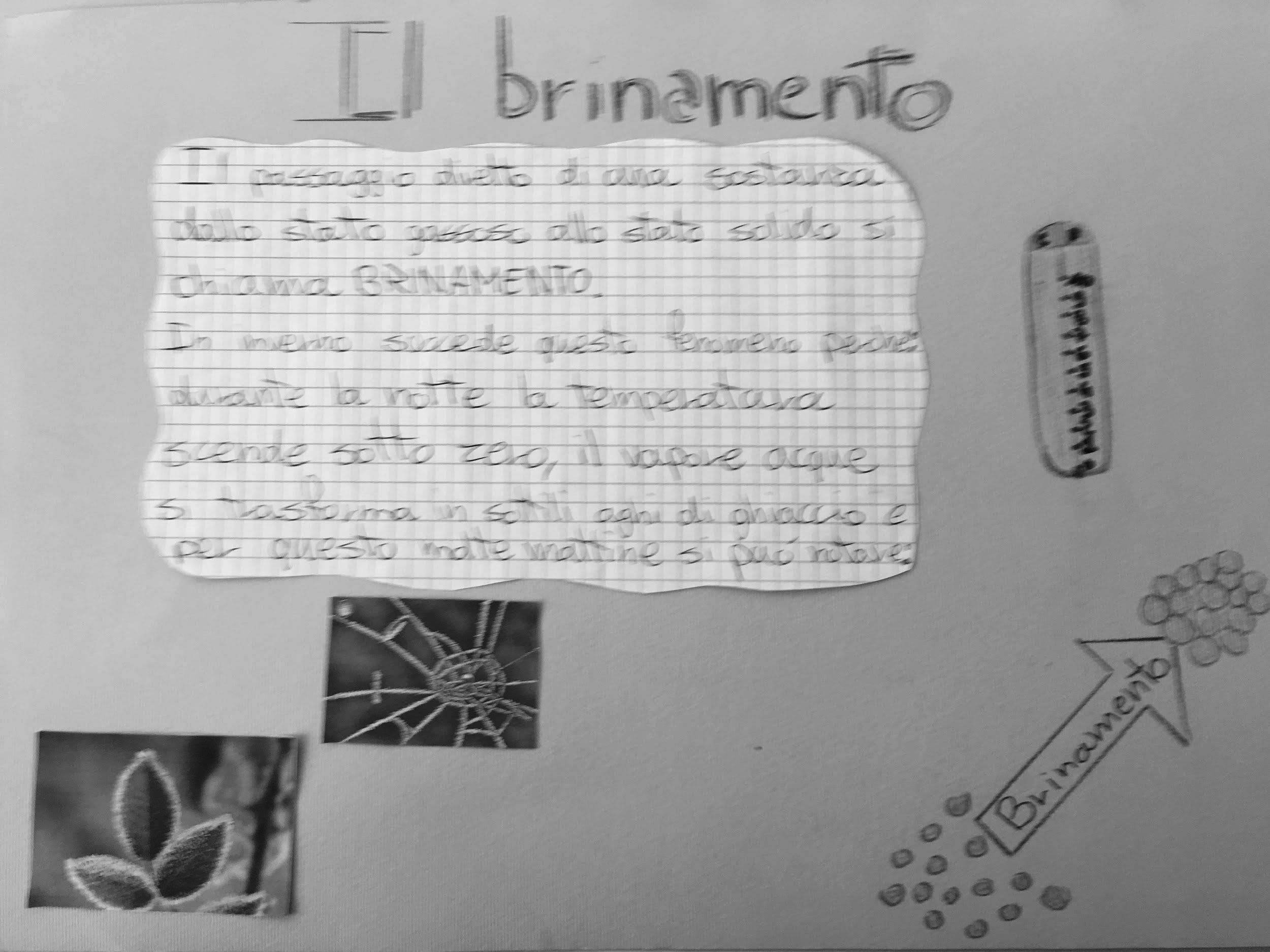 IL BRINAMENTO
Cossentino Alessandro
Filippini Sara
Torchia Lorenzo
Torre Matilde
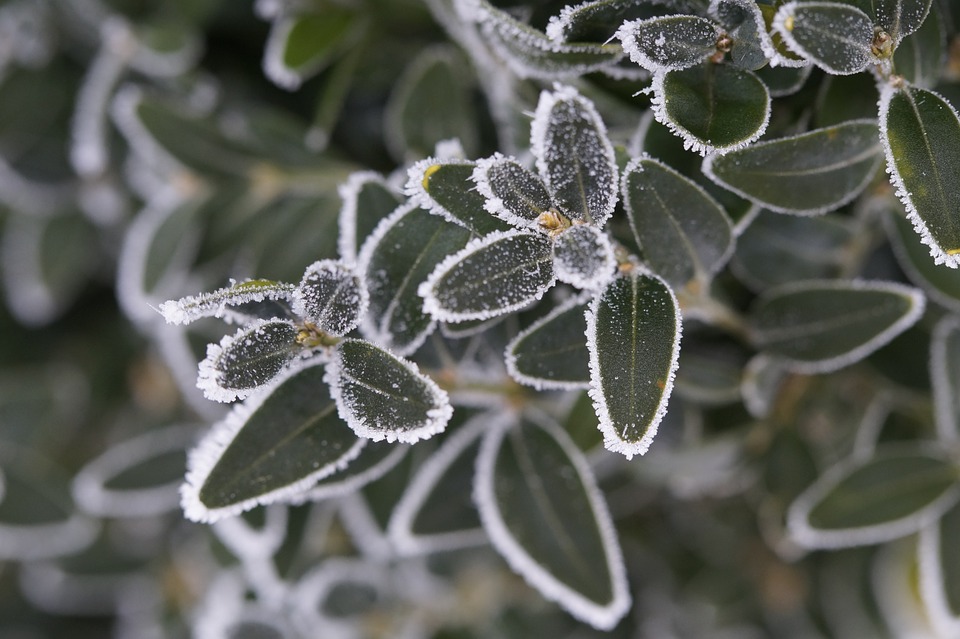 I PASSAGGI DI STATO
IL passaggio diretto di una sostanza dallo stato gassoso allo stato solido si chiama BRINAMENTO.
In inverno a causa delle temperature al di sotto dello zero, il vapore acqeo si trasforma in sottili aghi di ghiaccio .
        
                                           (si può notare sulle foglie)
IL BRINAMENTO
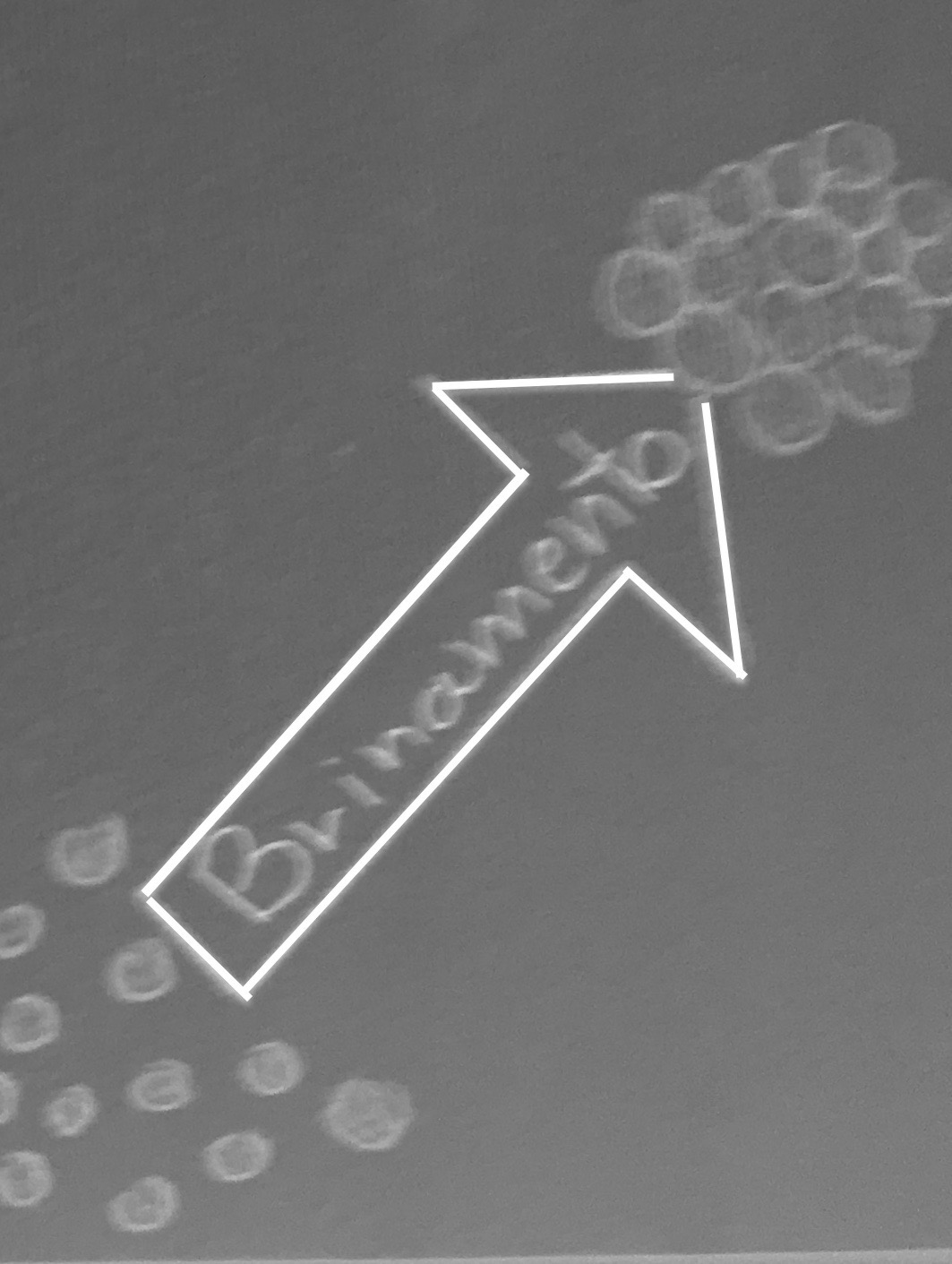 Come avviene
Il fenomeno del brinamento significa il passaggio del vapore acqueo, contenuto nell’atmosfera, direttamente in ghiaccio, con le opportune condizioni di temperatura.
CONCLUSIONE
Quindi, per concludere, il brinamento è il fenomeno inverso alla sublimazione: il vapore acqueo passa dallo stato aereiforme direttamente allo stato solido trasformandosi in brina.